University Motto, Mission, Vision & Values
Mission Statement
To impart evidence-based research-oriented health
professional education, best possible patient care,
mutual respect, ethical practice of healthcare and social  accountability.
Vision and Values
Highly recognized and accredited center of excellence in
Medical Education, using evidence-based training  techniques for development of highly competent health professionals, who are lifelong experiential learner and are  socially accountable.
Prof Umar Model Of Integrated  Lecture
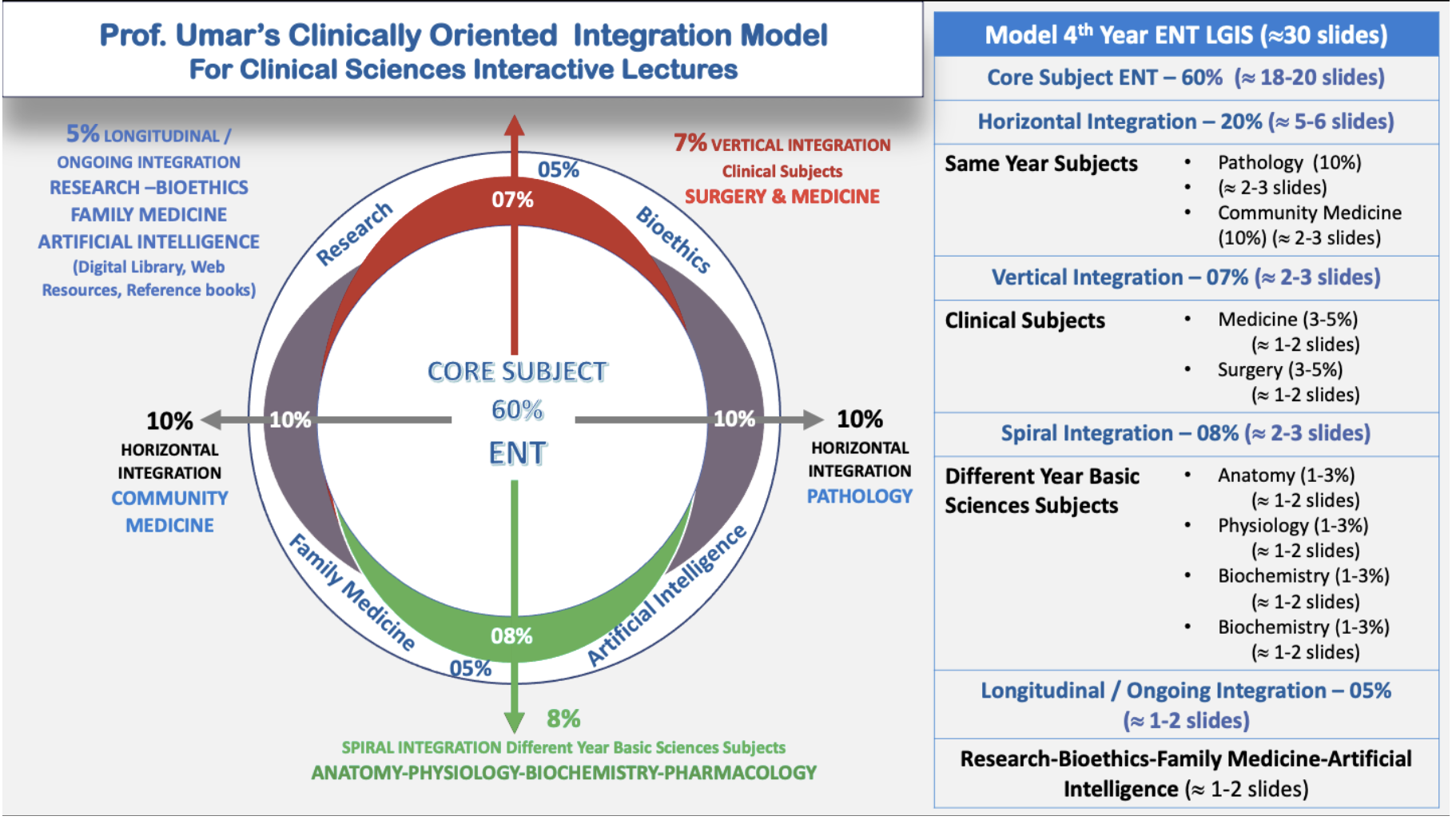 Sequence Of  LGIS
8
Complications of rhinosinusitis
Learning Objectives
At the end of 1 hour lecture students of 4th year will be able to:
Define the complications of rhinosinusitis
Enumerate the complications of rhinosinusitis
Explain pathological organisms involved
Identify the complications on the basis of clinical presentations of patients
Manage the patients of rhinosinusitis
Definition
10
Etiology
11
Routes of infection
12
Common pathogens
13
Orbital Complications
14
Intracranial Complications
15
local complications
16
17
Orbital complications
Introduction
18
Pre-septal cellulitis
19
Pre-septal cellulitis
Infection external to peri-orbital septum
Edema of eyelid: upper lid = frontal sinusitis  
 				    lower lid = maxillary sinusitis
                                both lids = ethmoid sinusitis
No erythema / tenderness / proptosis / extra-ocular movement restriction / vision change
20
Pre-septal cellulitis
21
Pre-septal abscess
22
Pre-septal abscess
23
Orbital Cellulitis
24
Orbital Cellulitis
Infection inside peri-orbital septum
Diffuse peri-orbital edema 
Mild proptosis present
Minimal or no restriction of extra-ocular movement
No change in vision
25
Orbital cellulitis
26
Extra-periosteal abscess
28
Extra-periosteal abscess
Localized extra-periosteal pus collection
Mild proptosis present
Mild restriction of extra-ocular movement
Mild vision loss 
Color vision affected first: Red = brown 
                                                 Blue = black
29
Extra-periosteal abscess
30
Intra-periosteal abscess
31
Intra-periosteal orbital abscess
Mild chemosis
Proptosis: severe, asymmetric, quadrantic 
Concurrent, complete, ophthalmoplegia
Severe vision loss
32
Proptosis
33
Chemosis
34
Cavernous Sinus Thrombosis
35
Cavernous Sinus Thrombosis
Rapid onset, hectic fever
Bilateral orbital pain + severe chemosis
Bilateral absent pupillary reflex
Sequential ophthalmoplegia (VI  III  IV)
Papilloedema + loss of vision
Painful paraesthesia of V1, V2
36
Cavernous sinus thrombosis
37
C.T. with venogram
Absence of 
contrast in 
cavernous 
sinuses
C.T. scan with contrast
39
Orbital apex syndrome
Frontal headache + deep orbital pain
Optic nerve involvement (vision loss)
Paralysis of abducens nerve….6
Paralysis of oculomotor nerve…..3
Paralysis of trochlear nerve….4
Painful paraesthesia of V1, V2….
40
Evaluation of orbital complication
1. Eye examination: Ophthalmology consultation
Edema of eyelids
Displacement of eyeball
Ocular movement
Visual acuity
Fundoscopy for papilledema
2. CT scan PNS (including orbit): coronal & axial
41
Medical Treatment
1. Broad spectrum, high dose IV antibiotics
    (Ceftriaxone + Metronidazole)
2. NSAIDs
3. Topical / oral decongestants
4. Mucolytics: Bromhexine, Ambroxol
5. Nasal saline irrigation
42
Surgical Treatment
43
Lynch – Howarth incision
44
Frontal sinus trephination
45
Indications for orbital decompression
No improvement in orbital symptoms in 24-  	48 hours of treatment
 CT scan evidence of orbital abscess 
 Visual acuity of 20 / 60 or worse
46
47
Intra-cranial complications
Introduction
2nd commonest complication of sinusitis
Most common in adolescents & young adults (diploic venous system at peak vascularity)
Frontal sinus most commonly implicated  Ethmoid  Sphenoid  Maxillary
Commonest route of spread = retrograde thrombophlibitis via  Diploic veins
48
Intra-cranial complications
49
Clinical Features
Fever
Deep-seated headache
Nausea & projectile vomiting
Neck stiffness
Seizures
Altered sensorium & mood changes
Late: bradycardia / hypotension / stupor
51
C.T.: Frontal lobe abscess
52
Frontal lobe abscess
53
Investigations & Medical TREATMENT
Neurosurgery consultation
CT scan PNS + brain with contrast
MRI with contrast: investigation of choice
High dose IV broad spectrum antibiotics: Ceftriaxone & Metronidazole for  4-6 week
Steroids: controversial
54
Surgical Treatment
For sinusitis: 
1. Frontal trephination
2. External fronto-ethmoidectomy (Lynch Howarth) 
3. Functional Endoscopic Sinus Surgery  
For intra-cranial complication: by Neurosurgeon
1. Burr hole drainage: for small abscess
2. Craniotomy: for large brain abscess
55
Sequelae
Seizures: 7.5%
Hemiparesis: 2 - 17 %
Hemiplegia
Death: 15 - 43 %
56
57
LOCAL complications
MUCOCELE
Definition: epithelium lined, mucus filled sac 
                      completely filling paranasal sinus 
                      & capable of expansion
Incidence:
Frontal = 65 % 		Ethmoid = 25 %
Maxillary = 10 % 		Sphenoid = rare
58
Etiology
1. Chronic obstruction of sinus ostium with retention of normal sinus mucus within sinus cavity
2. Mucous retention cyst: develops from obstruction of ducts of sero-mucinous glands within sinus mucosa
59
Clinical Features
Cystic, non-tender swelling above inner canthus with egg-shell crackling sensation on palpation
Proptosis: Frontal = down + forward + lateral
        		 Ethmoid = forward + lateral
        		 Maxillary = up + forward
Diplopia & restricted eyeball movement
Frontal headache, retro-orbital or facial pain
60
Differential diagnosis
Acute / chronic sinusitis
 Retention cyst
 Dermoid cyst
 Paranasal sinus tumours
 Antro-choanal polyp
61
Investigations
X-ray PNS: expanded frontal sinus, loss of scalloped margins, translucency, depression or erosion of supra-orbital ridge
CT scan: homogenous smooth walled mass expanding sinus, with thinning of bone 
Ring enhancement on contrast = pyocoele
62
Frontal mucocoele
63
Fronto-ethmoid mucocele
64
Fronto-ethmoid mucocoele
65
Fronto-ethmoid mucocoele with proptosis
66
Maxillary mucocoele
67
Ethmoid + sphenoid mucocoele
68
Sphenoid mucocoele
69
Treatment
1. Antibiotics + nasal decongestants 
2. External fronto-ethmoidectomy:                         
                         by Lynch – Howarth’s approach
3. Endoscopic fronto-ethmoidectomy
4. Endoscopic decompression (marsupialization)
5. Osteoplastic flap repair
70
Lt ethmoid mucocoele
71
Pre-op CT scan (axial)
72
Drainage + Marsupialization
73
Post-op CT scan (coronal)
74
Pott’s puffy tumour
75
Pott’s puffy tumour
Oro-antral fistula
Communication b/w 
  oral cavity & maxillary 
  antrum
  Tx: closure by
   a. Buccal mucosal  	advancement flap
   b. Palatal flap
   c. Buccal fat pad flap
Maxillary sinusitis + fistula
79
Buccal mucosal advancement flap
80
Dr.Sadia Ch
Fistula closed
81
Dr.Sadia Ch
Toxic shock syndrome
Rare, potentially fatal complication 
Septicaemia due to Staphylococcus aureus or Streptococcus infection 
C/F: fever, hypotension, skin rashes with 
           desquamation, multi-system failure
Tx: 1. IV Ceftriaxone 1g Q8H
          2. Drainage of sinus pus
82
family MEDICINE
Recognizing and managing complications of rhinosinusitis is crucial to preventing severe outcomes.
In primary care, early differentiation between viral and bacterial sinusitis is essential to avoid unnecessary antibiotic use while ensuring timely treatment for bacterial infections to prevent complications.
Patients should be educated on red flag symptoms such as high fever, periorbital swelling, and severe headache, which require urgent referral. 
Preventative measures, including nasal saline irrigation and allergy management, are also emphasized in family medicine to reduce recurrence and complications
BIOMEDICAL ETHICS
Ethical challenges may arise when balancing antibiotic stewardship with the need to prevent life-threatening complications or when patients refuse necessary treatments, requiring careful navigation of medical and ethical responsibilities.
ARTIFICIAL INTELLIGENCE
AI-powered tools, such as machine learning algorithms and clinical decision support systems, can help differentiate bacterial from viral sinusitis, reducing unnecessary antibiotic prescriptions and preventing complications related to antibiotic resistance.
RESEARCH
https://pmc.ncbi.nlm.nih.gov/articles/PMC10477815/
https://www.kosinmedj.org/journal/view.php?number=1279
REFERENCES
https://www.mayoclinic.org/diseases-conditions/acute-sinusitis/symptoms-causes/syc-20351671
https://link.springer.com/chapter/10.1007/978-3-030-54088-3_23
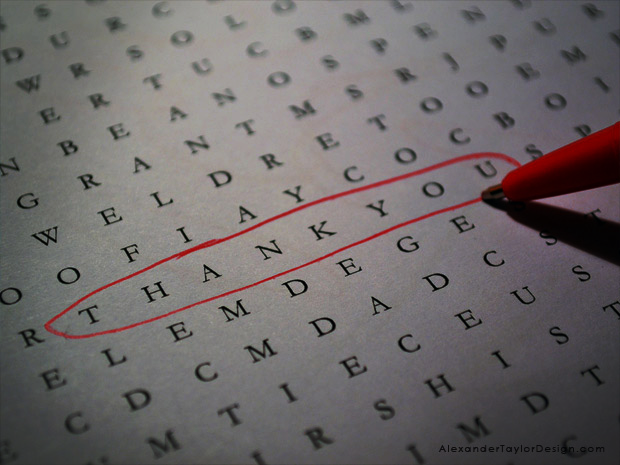 88
Dr.Sadia Ch